1. ESTERNALITA’ (effetti esterni che nn passano per il mercato → il prezzo nn è un buon segnale di scarsità anche se p=MC)
EXT POSITIVA (es. ISTRUZIONE) → INDIVIDUALMENTE  se ne consuma troppo poca
EXT NEGATIVA (es. INQUINAMENTO) → INDIVIDUALMENTE se ne consuma troppa
ESEMPIO: piantagione di banane inquina il fiume e danneggia i pescatori a valle (MPC ≠ MSC)gli individui NN sopportano tutti i costi (o NN godono di tutti i benefici delle proprie azioni)
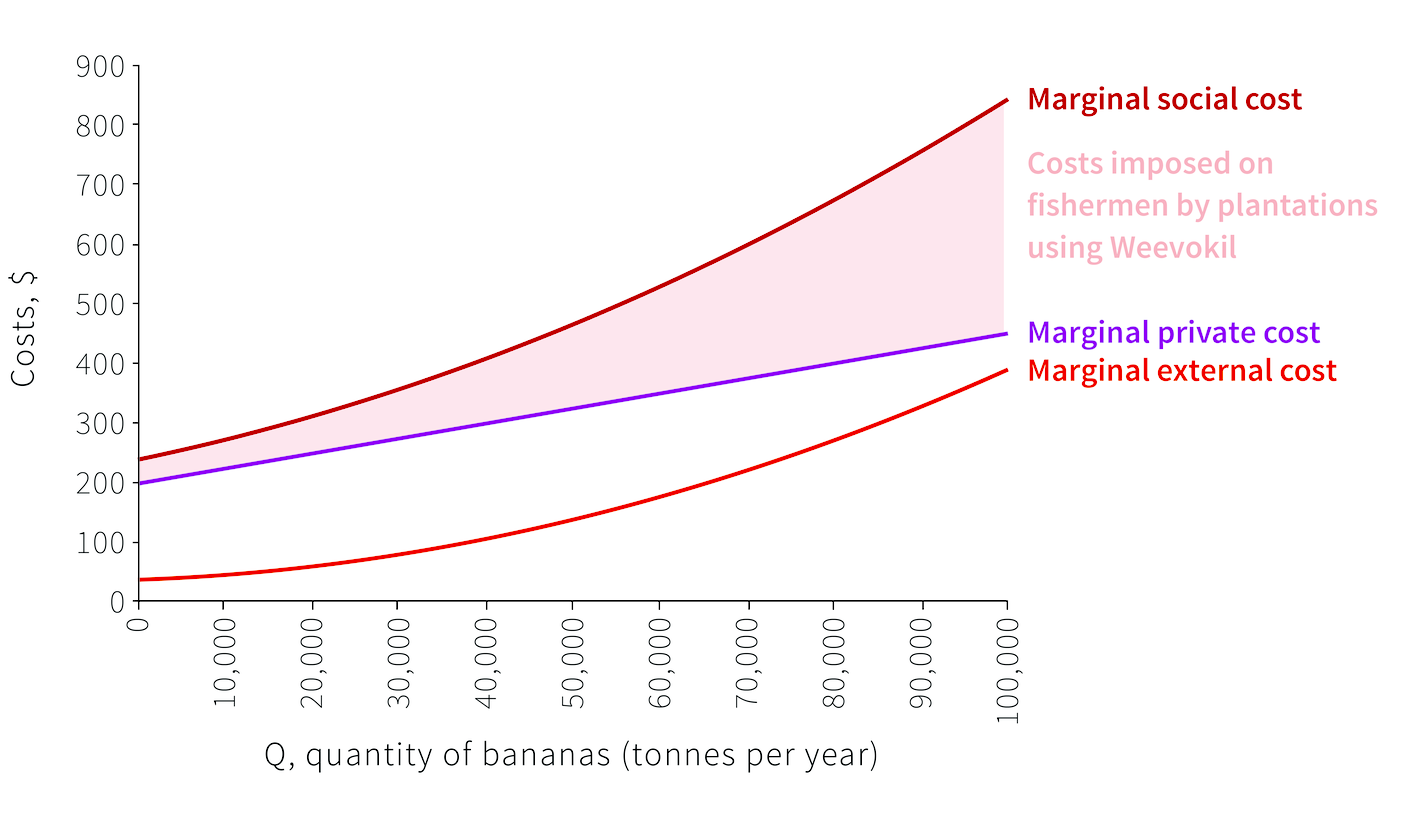 2. SOLUZIONI (PARETO EFFICIENZA CON ≠ DISTR. DEI GUADAGNI)REGOLAZIONETASSA (di PIGOU)COMPENSAZIONECONTRATTAZIONE PRIVATA
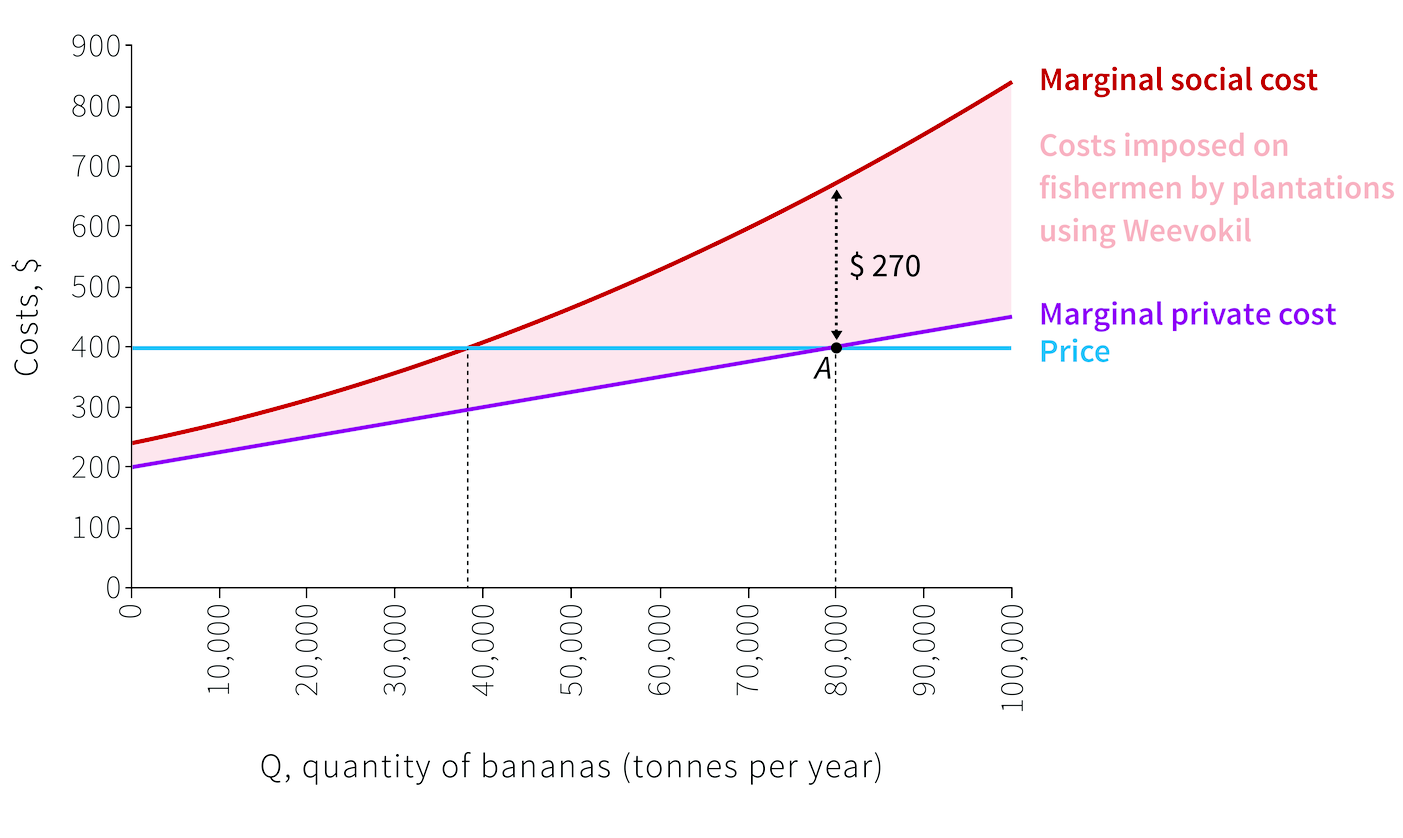 REGOLAZIONE: viene imposta la Q di banane PE (80.000 T nn lo è)Pbs: può essere difficile da determinare e applicare‘Avvantaggia’ i pescatori e ↓ ∏ della piantagione
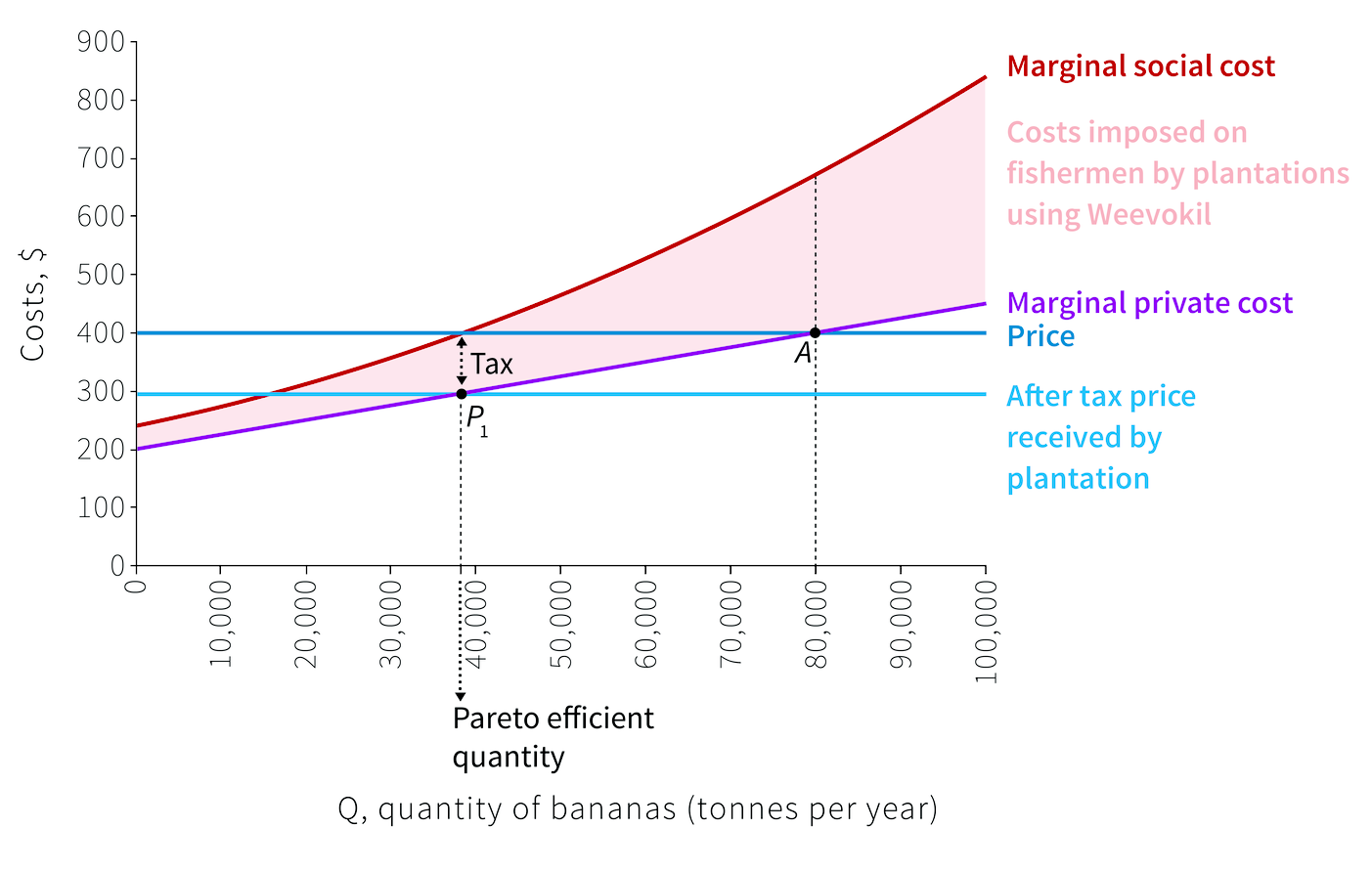 TASSA DI PIGOU: alla piantagione viene fatto pagare il ‘vero’ costo della sua produzione (t=MEC)Per i pescatori è =, la piantagione paga  la tassa e il Governo la incassa
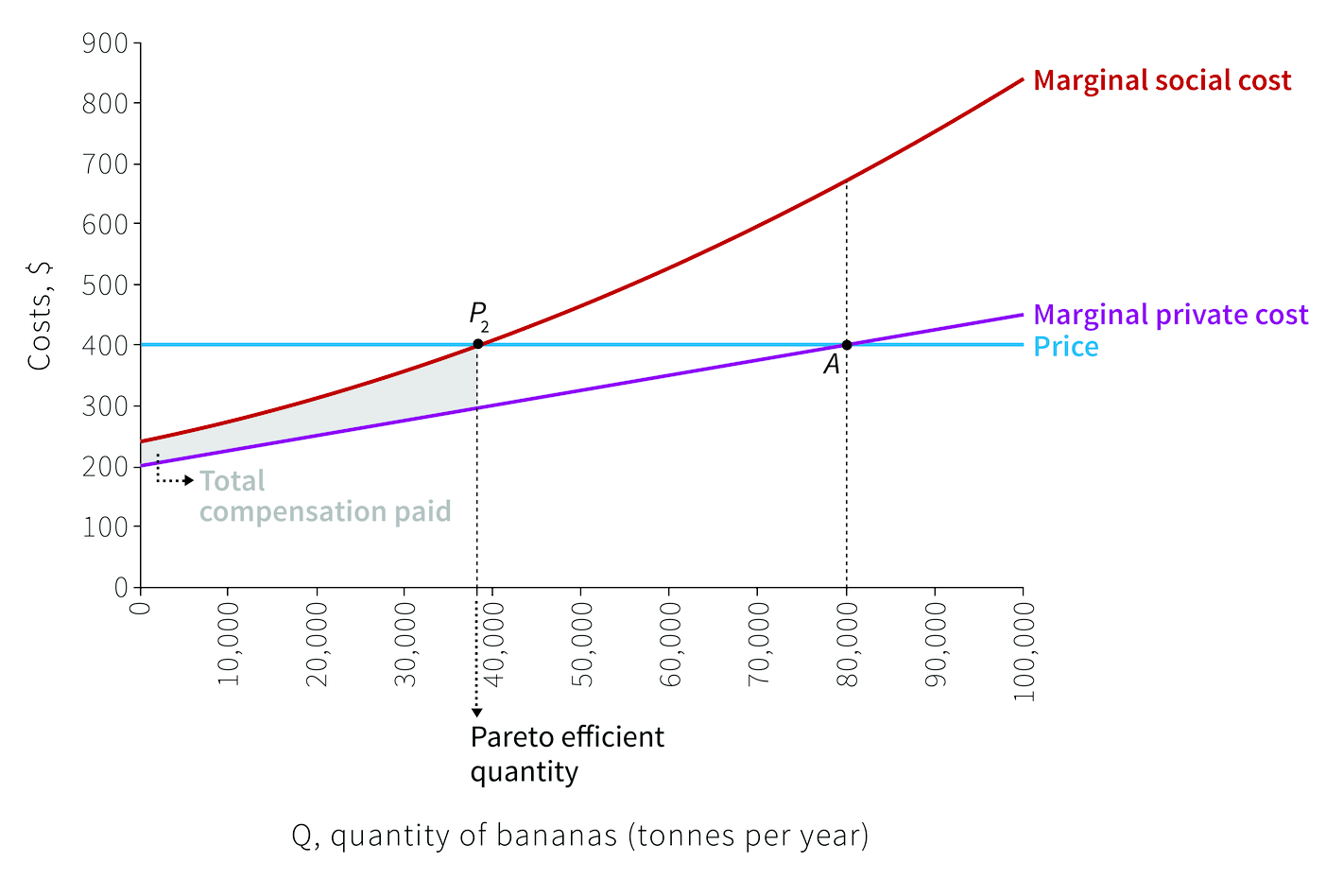 COMPENSAZIONE: i pescatori sono compensati pienamente, i profitti della piantagione sono pari al ’vero’ surplus socialePer i pescatori è meglio perché la tassa nn va al Governo
3. TEOREMA DI COASE(CONTRATTAZIONE PRIVATA: né mkt né governo)
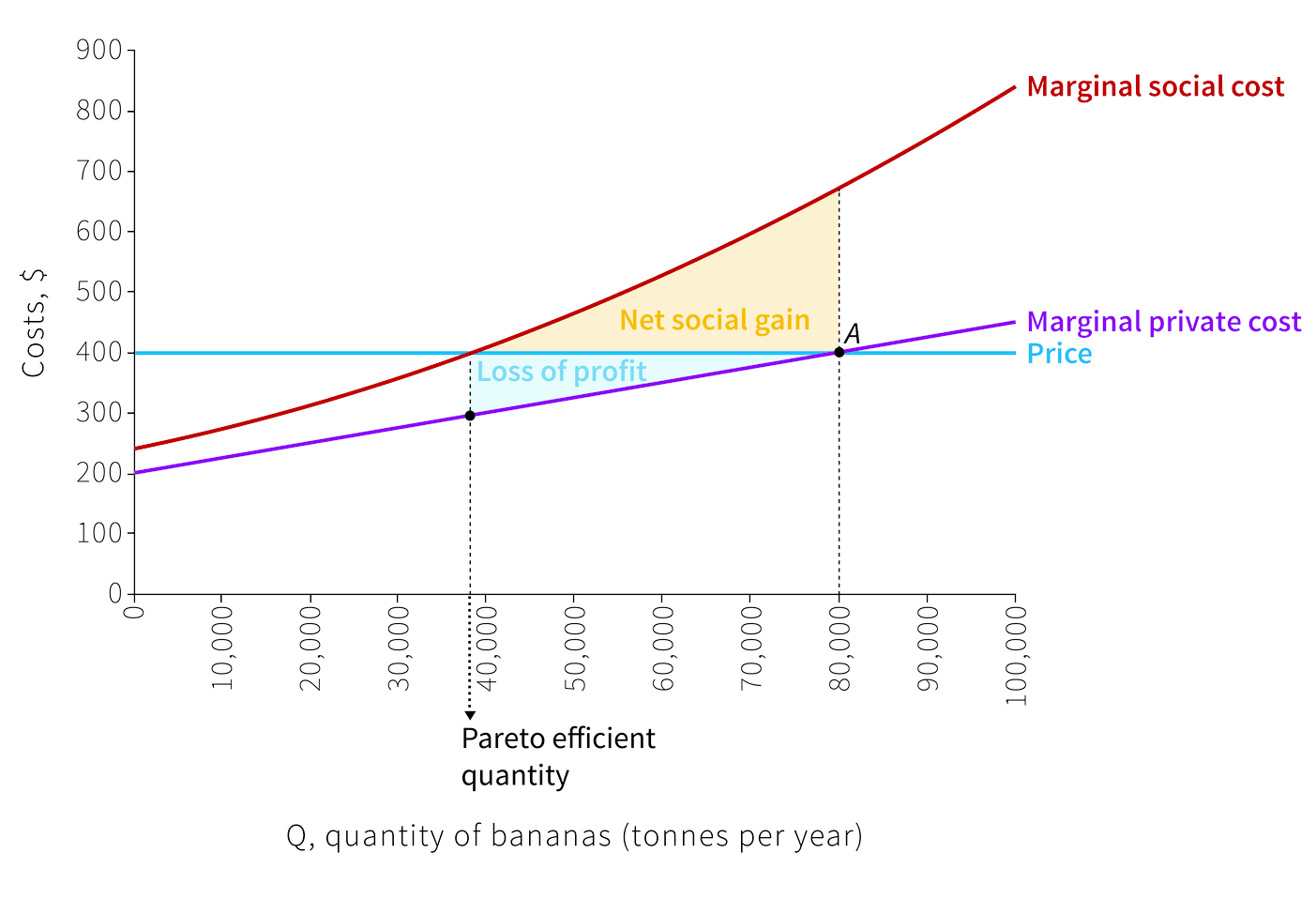 CASO (a) DIRITTI ALLA PIANTAGIONE:  la riduzione nella produzione di banane è vantaggiosa per entrambi (il costo di ridurre l’ inquinamento -pagamento alla piantagione: area blu) è minore dei guadagni ad essa associati: area blu-gialla) * area blu= minimo pagamento accettabile da piant.area blu-gialla= massimo pagamento possibile dei pesc. → CAP. 5: POTERE DI CONTRATTAZ.
CASO (b): DIRITTI AI PESCATORI→ l’aumento nella produzione di banane è vantaggiosa per entrambi (il costo dell’inquinamento – minimo pagamento ai pescatori: area sotto MSC) è minore dei guadagni ad esso associati- massimo pagamento della piantagione: area sopra MPC)
TEOREMA: se il costo dell’attività dannosa è minore del valore che genera E se nn ci sono COSTI DI CONTRATTAZIONE e EFFETTI DI RICCHEZZA, le parti si accordano sull’allocazione PE INDIPENDENTEMENTE dall’ALLOCAZIONE INIZIALE DEI D.P.L’allocazione iniziale determina la distribuzione dei guadagni (opzione di riserva ≠ a seconda di chi ha i diritti → )
INTERPRETAZIONE:all’inizio ‘liberale’, estensione di EEG, Stato minimo (tribunali e polizia)poi ‘istituzionale’: ogni istituzione è costosa, caso per caso bisogna scegliere la più efficiente (tra le quali lo Stato → Cina)* importanza della determinazione iniziale dei D.P. ( no ER →*CAP 5)